Kardiovaskulární patologie I: choroby srdce, hypertenze, akutní a chronické srdeční selhání.
Markéta Hermanová
Srdeční selhání (kardiální insuficience, městnavé (kongestivní) srdeční selhávání)
Insuficience levého srdce (LSS)
- akutní 
- chronická

Insuficience pravého srdce (PSS)
- akutní
- chronická
Srdeční selháníPříčiny
Choroby srdce
Nemoci myokardu (ICHS, myokarditidy, kardiomyopatie)
Nemoci endokardu (chlopení vady, revmatická a infekční endokarditida) 
Nemoci osrdečníku (konstruktivní perikarditida, tamponáda srdeční)
Vrozené srdeční vady (VSV)

 Poruchy cévního systému
Systémová hypertenze
Plicní hypertenze

 Choroby krve
Polyglobulie
Anémie (hypoxie myokardu)
Projevy srdečního selhání
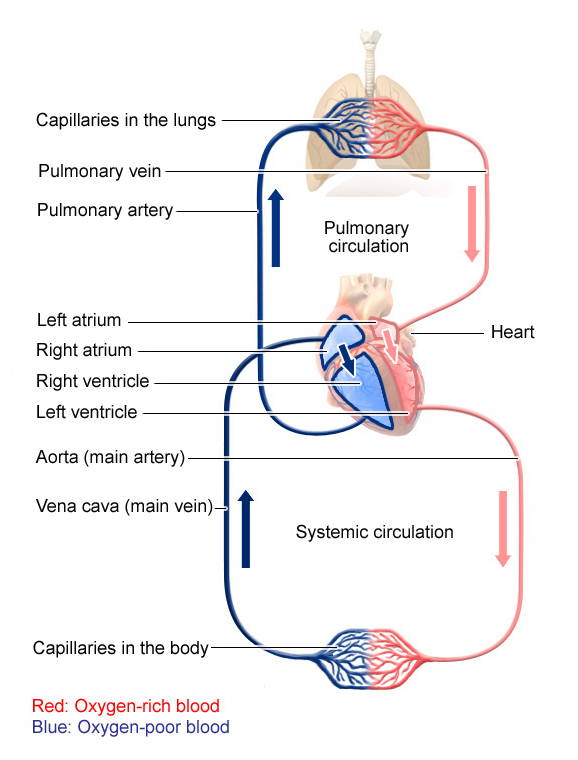 Na srdci
- dilatace 
- hypertrofie 
  * koncentrická (hypertrofie)
  * excentrická (hypertrofie a dilatace → dekompenzace)

Mimo srdce
- venostáza (městnání, kongesce, pasivní hyperémie)
- indurace (ztvrdnutí, venostatická fibróza)
- edém (otok; kardiální edém - transudát)
 edém plic u LSS 
- cyanóza (↑redukovaného hemoglobin; P-L zkraty, VSV)
Edém plic a hydrothorax u LSS; 
hnědá indurace plic u chronického LSS (fibróza, pneumorrhagie, hematogenní pigmentace)
…dyspnoe (noční), orthopnoe, kašel-rezavé sputum….
Venostáza v játrech (hepar moschatum), ledvinách, slezině, sliznicích GITu (venostatický katar), mozku u PSS a u přeneseného zleva
Edémy perimaleolárně, anasarka, ascites,  
u PSS a u přeneseného zleva
Hypertrofie levé srdeční komory
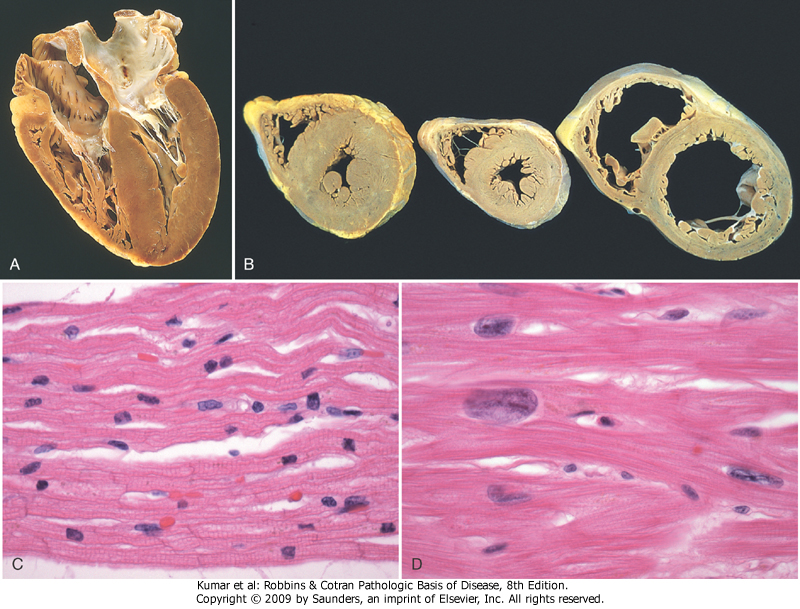 Koncentrická hypertrofie LK
Normální srdce
Excentrická hypertrofie
Srdeční selháníPříčiny
LSS
ICHS
Hypertenze (cor hypertronicum)
Aortální a mitrální chlopenní vady
Kardiomyopatie
myokarditidy
PSS
Přeneseně zleva u LSS

Samostatně (cor pulmonale chronicum)
při chorobách plic nebo plicních cév → plicní hypertenze – hypertrofie PK
CHOPN, pneumokoniózy, interstitiální fibrózy, vaskulitidy, kyfoskolióza, obezita,…..

Cor pulmonale acutum:
Akutní dilatace pravého srdce při embolizaci do plícnice
Embolizace do plícnice → cor pulmonale acutumHyperkoagulační stav- primární (Leidenská mutace, anitfosfolipidový syndrom) - sekundární (malignity, obezita, operace, antikoncepce, těhotenství,…)
Cor pulmonale chronicum
Hypertenzezvýšený systémový tlak
Esenciální, primární (90-95 %)
Sekundární hypertenze

Hraniční hypertenze: 140/90-160/95mmHg
Mírná hypertenze: diastolic pressure 95-104mmHg
Středně těžká hypertenze: diastolic pressure 105-114mmHg
Těžká hypertenze: above 115 mmHg

Benigní 
Maligní (těžká orgánová poškození (ledviny, sítnice, mozek)
Primární/esenciální hypertenze (etiologie neznámá) 
 Genetické faktory
 Sympatikotonus
 Vysoký příjem soli
 Abnormality renin-angiotensin-aldosteron systému

Sekundární hypertenze
 Nemoci ledvin
 Endokrinopatie (adrenokortikální hyperfinkce, těhotenství, tyreopatie, akromegalie,…)
 Koarktace aorty, PAN,…
 Léky (př. antikoncepce, steroidy,…) 
 Hormonálně aktivní nádory: reninom, feochromocytom (nádor dřeně nadledvin, katecholaminy,……
 Psychogenní příčiny, akutní stres,…
Patologická klasifikace
Benigní hypertenze
 Hypertrofie LK (cor hypertonicum) – městnavé srdeční selhání – dilatace LK
 Akcelerovaná ateroskleróza
 Benigní nefroskleróza 

Maligní hypertenze
Diastolická TK obvykle nad 130mmHg
Maligní nefroskleróza, selhání ledvin (fibrinoidní nekróza stěny arteriol → ↓ GF → aktivace RAA → akcelerovaná hypertenze) 
Srdeční selhání
Krvácení do sítnice
Krvácení do mozku
Malignaní nefroskleróza – fibrinoidní nekróza arteriol
Vrozené srdeční vady:Kongenitální levo-pravé zkraty
Defekt síňového septa

Defekt komorového septa

Perzistující ductus arteriosus
Konsekvence L-P zkratů:
Přetlak v plicním řečišti, plicní hypertenze
Obrácení krevního toku a transformace v P-L zkrat (Eisenmengerův syndrom)
Vrozené srdeční vady:Kongenitální pravo-levé zkraty (cyanotické srdeční vady)
Stenóza plícnice
Defekt komorového septa
Dextropozice aorty
Hypertrofie pravé srdeční komory
Transpozice velkých cév
Fallotova tetralogie
S defektem komorového septa
Bez defektu komorového septa
Vrozené srdeční vady:Koarktace aorty
s perzistujícím ductus arteriosus (P-L zkrat)
 bez perzistujícího ductus arteriosus

 na tepnách horní poloviny těla vyšší tlak krve
Ischemická choroba srdeční (ICHS)
Ischémie (nedokrvení) → Hypoxie → Infarkt (ischemická nekróza, koagulační) 
Etiopatogeneze: AS, (embolizace, disekce aorty, aortitidy, vaskulitidy, malformace koronárních tepen,..)
Formy ICHS:
- Angina pectoris 
   * stabilní (retrosternálně bolest po námaze)
   * nestabilní (klidové bolesti retrosternálně)
- Infarkt myokardu (koagulační ischemická nekróza)
   * transmurální
   * subendokardiální 
- Chronická ICHS (myomalacie, myofibrózy, excentrická hypertrofie LK, kolaterální oběh)
 -  Náhlá koronární smrt (arytmie – fibrilace komor)
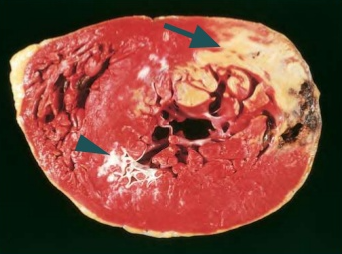 Pozn. riziko fibrilace síní – vznik trombózy ouška – zdroj embolizace!!!!!!
Infarkt myokardu
1 koagulační nekróza
2 myomalacie (nekrotické kardiomyocyty, vitální interstitium)
3 hyperemický lem
4 leukocytární infiltrace 
5 steatóza
3
5
2
4
1
Komplikace infarktu myokardu
A: Ruptura myokardu přední stěny

B: Ruptura myokardu septa (L-P zkrat)

C: Ruptura papilárního svalu

D: Fibrinózní perikarditida

E: Akutní aneuryzma s trombózou

F: Chronické aneuryzma
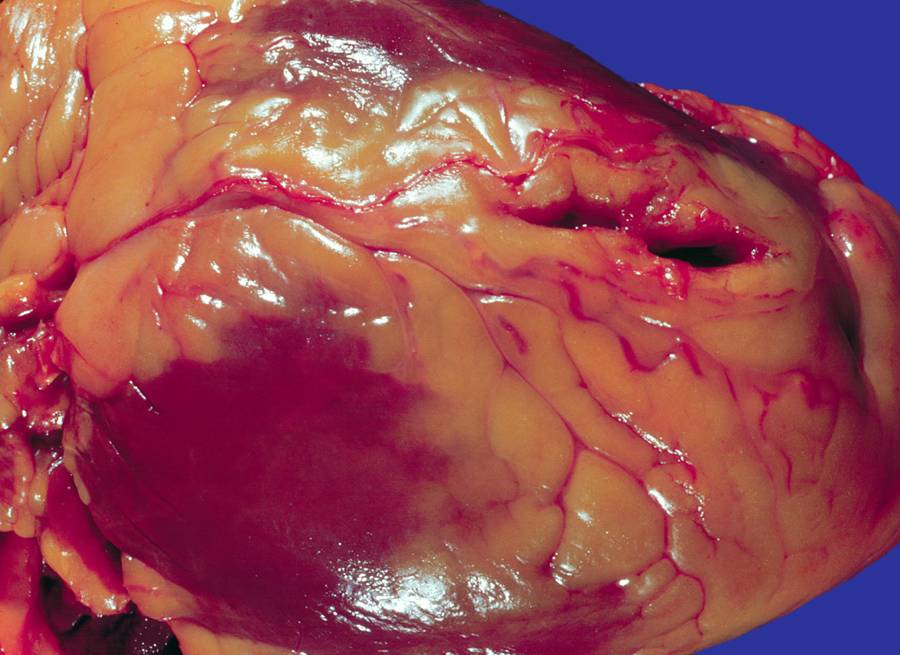 AIM – ruptura myokardu, tamponáda
4
4
1
1
1
2
3
1 plíce     2 perikardiální vak      3 krevní koagulum      4 stěna hrudní
Nemoci endokardu (chlopenního a nástěnného)Endokarditidy: záněty endokardu
Revmatická horečka a porevmatické postižení srdce (získané chlopňové vady)

 Infekční endokarditida
- akutní 
- subakutní

 Nebakteriální trombotická endokarditida (NBTE)

 Libman-Sackova endokarditida při systémovém lupus erythematosus (SLE)

 Postižení srdce při karcinoidovém syndromu 
(u do jater metastazujících neuroendokrinních neoplazií produkujících serotonin; ztluštění (buněčným vazivem) a zkrácení trikuspidální i pulmonální chlopně, jejich stenóza a insuficience, etiopatogeneze nejasná)
Revmatická horečka Porevmatické postižení srdce
Akutní nehnisavý imunitně podmíněný systémový zánět, se sklonem k recidivování
Komplikace infekce beta-hemolytickým streptokokem (Streptococcus pyogenes) ze skupiny A (nejčastěji po streptokokové angíně či faryngitidě, za 2-4 týdny) 

 Patogeneze: Nejedná se o přímý infekční vliv streptokoka ani i poškození toxiny; uplatňují se zejména autoimunitní mechanismy, protilátky primárně zaměřené proti streptokokům (M proteinu) zkříženě reagují i s antigeny struktur srdce; v séru pacientů protilátky např. antistreptolysin O (ASLO) 

 Klinické znaky: 
- pankarditida (perikarditida, myokarditida, endokarditida – vznik získaných chlopenních vad) 
- migrující polyartritida, erythema marginatum (kůže), subkutánní revmatické uzly, meningoencefalitida (chorea-minor)
Revmatická horečka Porevmatické postižení srdce
Fibrinózní perikarditida
 Revmatická myokarditida (fibrinoidní nekrózy se zánětlivými granulomy perifokálně – tzv.    Aschoffovy uzlíky)
 Verukózní endokarditida
 Postižení zejména aortální a mitrální chlopně
 Bradavčité vegetace na chlopních – endocarditis verrucosa
 Následkem je fibrotizace chlopní, srůsty komisur, deformace, kalcifikace, ztluštění a zkrácení šlašinek → získaná chlopňová vada, stenóza a insuficience → chirurgická náhrada chlopně
Revmatická horečka
Verukózní vegetace na chlopni

 Aschoffův uzlík

 Porevmatická mitrální stenóza

 Porevmatická aortální stenóza
Hlavní příčiny chlopenních vad
Endokarditidy
Nebakteriální trombotická endokarditida (NBTE)
Sterilní trombotické vegetace na chlopních
Absence zánětlivé reakce
Často při generalizovaných nádorech vlivem hyperkoagulace (v rámci paraneoplastického syndromu)
Embolizace hmot vegetace z levostranných lézí (mitrální a aortální chlopně) do systémového řečiště (- vznik infarktu myokardu, ledvin, mozku, sleziny,..)
Vegetace na chlopních:
Revmatická horečka
Infekční endokarditida
Nebakteriální trombotická endokarditida
Libman-Sackova endokarditida při SLE
Infekční endokarditida
Mikrobiální infekce (bakteriální, mykotická,..) srdečních chlopní (a nástěnného endokardu), s formacemi vegetací (infikovaných trombů), často s destrukcí postižených struktur, nejčastěji chlopní

Dvě klinické formy:
Akutní (vysoce virulentní agens (př. Staphylococcus aureus); prudký septický průběh; postižení i normálních chlopní; rychlý vznik nekrotizujících a destruktivních lézí)
Subakutní (méně virulentní agens (př. viridující streptokoky); postižení chlopní předem změněných (vrozené malformace, získané chlopenní vady, předcházející výkony na srdci); vleklý, nespecifický průběh)  
Podmínka rozvoje: bakteriémie (fokus infekce v těle, předchozí zákrok (extrakce zubu, katetrizace), i.v. narkomani); pomnožení agens na chlopni 

Predilekce: levostranné chlopně (mitralis˃aortalis); pravostranné u i.v. narkomanů, hemodialyzovaných, s katetrem v pravém srdci) 

Predispozice: imunodeficity, imunosuprese, intravenózní narkomanie, hemodialyzovaní, nozokomiální infekce
Infekční endokarditida
Komplikace v srdci:
Destrukce (ulcerace, perforace) chlopní 
      a jejich insuficience

Stenóza chlopně objemnou vegetací

Přechod infekce na myokard 
     (abscedující myokarditida)
Hnisavá perikarditida

Městnavé srdeční selhání
destrukce Ao chlopně
křehké červené vegetace na Mi chlopni
purulentní zánět ve vegetaci
zhojená IE (destrukce Mi chlopně, ale bez akutních vegetací)
Mimosrdeční komplikace infekční endokarditidy
Embolizace fragmentů vegetace
 u levostranných do systémového oběhu (mozek, myokard, ledviny, …) 
 u pravostranných do plic (plicní embolizace)
Emboly s nízce virulentními agens či sterilní způsobí infarkty, emboly septické způsobí infikované, zhnisané, abscedované infarkty. 

 Centrální pyémie, sepse

 Vznik imunokomplexů (rozvoj vaskulitid, glomerulonefritid, purpur („třísky pod nehty“))
Myokarditidy, záněty srdečního svaluhistologicky: buněčný infiltrát a nekrózy kardiomyocytů
Infekční příčiny myokarditid: 
- viry (Coxsackie, ECHO, influenza, rubeola, příušnice, CMV, HIV,…) → komplikace: dilatační kardiomyopatie
- bakterie (př. při infekční endokarditidě, Lymské borelióze), toxiny bakterií (př. difterická myokarditida) 
- mykózy (př. Candida), rickettsie, protozoa (př. Toxoplazma, trypanosoma cruzi) 

Neinfekční příčiny myokarditid: poléková přecitlivělost, systémová onemocnění pojiva, revmatická horečka

Idiopatické myokarditidy
Kardiomyopatie
Dilatovaná KMP
- diagnóza per exclusionem, po vyloučení všech jiných příčin; často komplikace virové myokarditidy
- porucha systolické funkce, hypokontrakce

Hypertrofická KMP (AD dědičná)
- zbytnění LK, postižení septa
- chaotické uspořádání hypertrofických vláken
- porucha diastolické funkce, hyperkontrakce, restrikce (vázne plnění komor ze síní)

KMP s převážným postižením endokardu
(endomyokardiální fibróza, fibroelastóza endokardu, Löfflerova endokarditida při hypereosinofilii)
Specifické nemoci myokardu (dříve sekundární KMP)
Postižení myokardu při:
1) ICHS
2) hypertenzi
3) myokarditidách
4) z endokrinních příčin (tyreopatie, akromegalie, feochromocytom,…)
5) u metabolických chorob ( glykogenóza, amyloidóza, hemochromatóza,…)
6) u geneticky podmíněných svalových dystrofií
7) u systémových chorob pojiva
8) z toxických příčin (př. alkoholická dilatovaná KMP, poléková)
9) v souvislosti s těhotenstvím (peripartum KMP)
Nemoci perikardu
Nahromadění tekutiny v osrdečníkovém vaku
- hydroperikard (transudát při městnavém srdečním selhání a hypoproteinémii)
- chyloperikard (hromadění lymfy při obstrukci ductus thoracicus, např. při nádorech)
- hemoperikard (tamponáda srdeční při ruptuře myokardu při IM, iatrogenně perforací při katetrizaci, při léčbě antikoagulancii,..)

Perikarditidy
- neinfekční (při IM, urémii, u systémových onemocnění pojiva (SLE, revmatická horečka), u malignit, po ozařování, po srdečních operacích,…)  
- infekční (hematogenně, lymfogenně či přímým šířením vzniklé; virové, bakteriální, tbc, mykotické) 
Komplikace hojení perikarditidy: organizace exsudátu (často fibrinózního) granulační tkání → fibrotizace → adheze epikardu a perikardu (konstruktivní perikarditida)

Nádory perikardu
- primární (maligní mezoteliomy)
- sekundární/metastatické
….v perikardiální dutině hemoragický výpotek
Nádory srdce
Primární nádory srdce
Myxom 
- lokalizace v srdečních síních, nejčastěji vlevo
- benigní, stenozuje mitrální ústí
- jeho fragmenty embolizují (zleva do systémového oběhu)

Rabdomyom
- u dětí do 1 roku, benigní, spíše hamartom
- často asociovaný s tuberózní sklerózou

Lipom, Fibrom,….
Maligní primární nádory, sarkomy, velmi vzácné
Sekundární metastatické nádory srdce
- 20-30x častější než primární
- metastázy karcinomů plic, prsu, maligní melanom, infiltrace při leukémiích a lymfomech
Děkuji za pozornost….